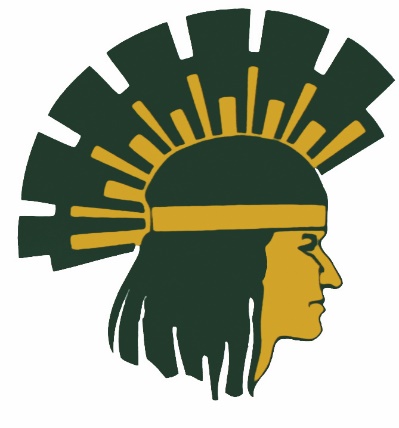 Canyon del Oro HSachieves National Standards for Gifted Education
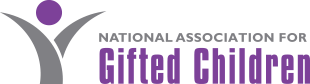 CDO REACH
Cymry DeBoucher     
(Kim-ree  de-boo-shay)
Pre aP English 9 & 10 Enrichment & extensions
What does it mean to be gifted?
Strategies for success
Future Paths 
Prep & Exploration
Future focus workshop
Academic resumes
Honors seminar prep
The gifted brain
Gifted intensity
Gifted underachievement
Dealing with Perfectionism
Stress management
Test-taking Strategies
Honors Seminar (juniors & seniors)
Project fieldwork
(180 hours)
Self-exploration
Next Steps Prep
Project Choices include:
Mentorship
Apprenticeship
Entrepreneurship
Community Initiative
Passions & values
Aptitudes & Vocations
Missions & goals
Interests & Professions
Research & / or Applications:
College  & Financial aid
Career Pathways
Interpersonal skills
Leadership
Honors Capstone (only for seniors who’ve taken seminar)
Project fieldwork
(180 hours)
Next step prep 
Continued
Capstone Project
Amphi Together Conference
Project Choices include:
Mentorship
Apprenticeship
Entrepreneurship
Community Initiative
College Applications
Financial aid research
Communication skills
leadership
As a team, Ahs, cDO, & IRHS students
 plan & lead a conference that aims to:
Build community
Find common ground
Identify challenges
Find creative solutions
Student Advocacy
Academic accommodations
Support & intervention
Outreach
Acceleration
Self-directed Learning
Alternative curriculum
Dual-enrollment
Distance learning
Self-advocacy
underachievement
Perfectionism & stress
Executive functions
Testing & Identification
Parent support
Community forums
Staff development
IEP & 504 meetings
Connection to resources
Academic rigor
Accelerated coursework
Creative Problem-solving programs
Extracurricular Competitions
Pre AP & AP courses
IB Diploma Program
Biotech & Engineering
Honors Seminar & Capstone
Dual-enrollment
Odyssey of the Mind
CIVX – Civic Problem Solving
Academic decathlon
Fine arts
Robotics- Engineering Club
Hosa
CTE & JTED
Science Fair
cdo REACHCymry debouchercdebouch@amphi.com